III taotlusvooru „Tööandjate ja õppeasutuste koostöö toetamine praktikasüsteemi arendamisel“ toetuse saajate infopäev
Katre Laagriküll
teenusekoordinaator
Elukestva õppe ja IT-arenduse talitus
Riigi Tugiteenuste Keskus
12.04.2021
Kokkuvõte 19.11.20 lõppenud taotlusvoorust
Esitati 32 taotlust;
Rahastamisotsus või osalise rahuldamise ettepanek tehti 26 projektile;
Loobus 2 projekti ja ellu viiakse 24 projekti.
12.04.2021
Teemad
Aruandlus;
Toetatavad tegevused ja rahastamisviisid ja dokumendid;
Projektide muutmine;
Teavitamine;
Järelevalve;
Küsimused?
12.04.2021
Õigusaktid
Perioodi 2014-2020 struktuuritoetuse seadus (STS);
Vabariigi Valitsuse 01.09.2014 määrus nr 143 „Perioodi 2014–2020 struktuuritoetusest hüvitatavate kulude abikõlblikuks lugemise, toetuse maksmise ning finantskorrektsioonide tegemise tingimused ja kord“ (ühendmäärus, ÜM);
Vabariigi Valitsuse 12.09.2014 määrus nr 146 „Perioodi 2014–2020 struktuuritoetuse andmisest avalikkuse teavitamise, toetusest rahastatud objektide tähistamise ning Euroopa Liidu osalusele viitamise nõuded ja kord“ (teavitamise määrus);
Haridus- ja teadusministri 18.08.2016 a määrus nr 55 „Struktuuritoetuse andmise tingimused tööandjate ja õppeasutuste koostöö toetamine praktikasüsteemi arendamisel“ ja LISA
12.04.2021
Aruandlus
Maksetaotluste esitamine;
Vahe- või lõpparuanne, sh väljavõte projektitulemuste meediakajastusest;
Andmekorje tabelite esitamine igale kvartalile järgneva kuu 15. kuupäevaks (15.01; 15.04; 15.08; 15.10) aadressile kaili.taalmann@rtk.ee, kui tegevuse (sh koolituse) maht >32 ak/h;
Dokumentide säilitamine – RÜ teatab tähtaja peale projekti lõppu ja lõppmakse tegemist.
Raamatupidamise eristamine tegelike kulude alusel toetuse osas (v.a ühikuhinna põhised kulud ja kindlasummalise makse kulud).
12.04.2021
Toetatavad tegevused ja rahastamisviisid
Standardiseeritud ühikuhind (SÜH) – tegevus 1 „Praktikajuhendajate koolitamine“;

Kindlasummaline makse – tegevus 2 „Õppeasutuse praktika ja töökohapõhise õppe süsteemi arendamine“ ja tegevus 3 „Uute praktika vormide väljatöötamine ja piloteerimine“;

Kuludokumentide alusel hüvitamine – tegevus 4 „Õppejõudude ja õpetajate stažeerimine tööandjate juures“, tegevus 5 „Praktikute kaasamine õppetöösse“ ja tegevuse 1 juhul kui on ühikuhinnaväliseid kulusid.
12.04.2021
Standardiseeritud ühikuhind (tegevus 1)
Kehtestatud määruse lisana, kus on ära toodud, mis kulusid kasutatav ühikuhind katab.
Tegelikke kulusid raamatupidamises eristama ja tõendama ei pea.
COVID19 tõttu võib praktikajuhendajate koolituse läbi viia auditooriumi asemel virtuaalses keskkonnas ja kehtib sama ühikuhind.

Maksetaotlusele lisatakse vastavalt meetme määruse lisale (nii auditoorse kui virtuaalse koolituse puhul):
1. Õppekava ja ajakava koolitusteemade kaupa kellaajaliselt (sh teemad, toimumiskoht, koolitajad jne);
2. Osalejate registreerimislehed päevade kaupa (sh osaleja nimi, osaleja organisatsioon, osaleja kontaktandmed (telefoninumber ja/või e-postiaadress), osaleja allkiri;
3. Koolitusel osalejate andmik või tunnistuste registri väljavõte.
Dokumentide vormistamise info leiate meetme määruse lisast.
NB! Koolitus peab vastama taotluses esitatud õppekavale.
12.04.2021
Toetuse maksmine SÜH-i alusel
Koolituse ühikuhinna arvestamise aluseks on koolituse üks akadeemiline tund ühe osaleja kohta;
2. Koolituse lõpetanute arv …
… on 90% kuni 100% - siis on abikõlblik kõigi osalejate koolitustundide arvu alusel arvutatud toetuse kogusumma;
… on 51% kuni 89% - siis vähendatakse osalejate koolitustundide arvu alusel arvutatud toetuse kogusummat proportsionaalselt vastavalt lõpetanute protsendimäärale;
3. Koolituskulu ei hüvitata üldse, kui koolituse lõpetanute protsent on alla 51% või koolitusgrupis on vähem kui 8 osalejat.
12.04.2021
Näide
Näiteks korraldatakse koolitus, kus osaleb 
20 INIMEST ja koolituse kontakttundide maht on 16 AKADEEMILIST TUNDI. Õppekava lõpetamise tingimus: osalemine õppetöös vähemalt 75%.

Lõpetajate arv 19 ehk 95%, mis jääb vahemikku 90-100% 
(18 in x 16 tundi x 9,48 €) + 
(1 in x 12 tundi x 9,48 €) + 
(1 in x 8 tundi x 9,48 €) = … korrigeerimist ei tehta

Lõpetajate arv 15 ehk 75%, mis jääb vahemikku 51-89% 
(15 in x 16 tundi x 9,48 €) +
(5 in x 8 tundi x 9,48 €) = … x 0,75
12.04.2021
Ürituse korraldamine virtuaalses keskkonnas
Jälgida, et osalejad osaleksid koolitusel ees- ja perekonnanimega;
Osalejate registreerimisleht koostatakse ja allkirjastatatakse väljaspool virtuaalkeskkonda;
Kui üritusel osalejad logivad virtuaalkeskkonda sisse ID-kaardi/ Mobiil-ID’ga, esitatakse kuvatõmmis/logifail osalejate nimedest või kui virtuaalkeskkond võimaldab digiallkirjastamist, allkirjastatakse üritusel osalejate nimekiri kõigi osalejate digiallkirjadega hiljemalt 5 tööpäeva peale ürituse toimumist;
Kui virtuaalkeskkond ei võimalda ID-kaardi/Mobiil-IDga sisse logimist ning digiallkirjade kogumine ei ole tehniliselt võimalik või mõistlik, allkirjastatakse üritusel osalejate nimekiri vastutava korraldaja digiallkirjaga hiljemalt 5 tööpäeva peale ürituse toimumist ning lisaks esitatakse kuvatõmmis/logifail osalejate nimedest.
RTK.ee veebilehel „Juhend virtuaalüritustel osalemise kontrolljälje tagamiseks“
12.04.2021
Ühikuhind ei sisalda
Koolituse läbiviija ja korraldaja ning koolitusel osaleja lähetuskulu (sh majutuskulu, parkimiskulu, reisikindlustus, sõidukulu);
Koolitusel osalejatele koolitusele ja tagasi sõiduks tellitud transpordi kulu.

Esitatavad dokumendid: lähetuse aruanne, kuludokumendid, maksekorraldused.

Praktikajuhendajate koolituse koolituskulud peavad moodustama projekti abikõlblikest kuludest vähemalt 15%.
Koolituse toimumise ajaks pannakse koolitusruumi A3 teavitusplakat.
Praktikajuhendajate koolitused viiakse läbi taotlusele lisatud õppekavade alusel.
12.04.2021
Kindlasummaline makse (tegevused 2 ja 3)
Kindlasummaline makse on kulude hüvitamine otsuses määratud kindlas summas toetuse ühekordse maksena ning selle väljamaksmise eelduseks on tegevuse eesmärkide ja tulemuste täielik  saavutamine;
Kindlasummaliste maksete arv ja suurus on määratud taotluse rahuldamise otsuses. Kui maksega seotud tegevused on tehtud ja näitajad saavutatud võib MT esitada;
Toetuse saaja kuludokumente kindlasummaliste maksetena hüvitatavate tegevuste osas ei esita ega ei kontrollita;
Kulu hüvitamiseks esitatavad dokumendid olete määratlenud projekti lehel „Näitajad“;
Kindlasummalise maksega seotud kulusid toetuse saaja raamatupidamises eristada ei ole vaja.
12.04.2021
Kindlasummaline makse (tegevused 2 ja 3)
Taotluse rahuldamise otsust ei muudeta selles osas, mis puudutab toetuse andmist kindlasummalise makse alusel, välja arvatud taotluste menetlemise määruse § 10 lõike 2 punktis 5 nimetatud projekti abikõlblikkuse perioodi. 
COVID19 viiruse olukorras on teatud juhtudel võimalik kindlasummalise maksega seotud tegevusi teha teisiti, kui oli planeeritud. Nt seminar viiakse seminariruumi asemel läbi virtuaalselt. NB! Tegevuste muutmise vajadusest kindlasti teavitada eelnevalt RTK koordinaatorit, kuna see võib mõjutada projekti eelarvet.
Vajadusel kaaluda, kas tegevust on võimalik edasi lükata.
12.04.2021
Kulude hüvitamine kuludokumentide alusel (tegevused 1, 4, 5)
Ühikuhinnas mittesisalduv koolituse läbiviija ja korraldaja ning koolitusel osaleja lähetuskulu (sh majutuskulu, parkimiskulu, reisikindlustus, sõidukulu) – tegevus 1
Ühikuhinnas mittesisalduv koolitusel osalejate koolitusele ja tagasi sõiduks tellitud transpordi kulu – tegevus 1
stažeeriva õpetaja ja õppejõu ning praktiku lähetuskulud – tegevused 4 ja 5
Stažeerimisega seotud personalikulu vastavalt ühendmäärusele § 3– tegevus 4
Praktiku kaasamisega seotud kulu – tegevus 5.
12.04.2021
Kuludokumentide alusel hüvitamisel esitatavad dokumendid
Tegevus 1: lähetuse dokumendid, arve, maksekorraldus;
Tegevus 4: personali kuludokument (nt palgaleht), leping (tööleping või võlaõiguslik leping), maksekorraldused. Lähetuse aruanne, kuludokumendid, maksekorraldused. Stažeerimise puhul lisaks dokument, mis näitab õpieesmärkide saavutamist.
Tegevus 5: Kuludokument (arve või palgaleht), leping, maksekorraldus. Lisaks tõenduseks esitada tunniplaan või ajakava, ÕIS-i tunniplaani või loenguplaani, allkirjastatud registreerimislehed või ÕIS-i õppijate väljatrükk. 
Riigiasutus ei pea esitama koos maksetaotlusega kulu tasumist tõendavat dokumenti ning kohaliku omavalitsuse üksus ja selle asutus ning muu avalik-õiguslik juriidiline isik palga kulu tasumist tõendavaid dokumente.
12.04.2021
Stažeerimise minimaalne katkematu periood on üks nädal (35 tundi).

Praktikute kaasamine õppetöösse peab toimuma minimaalselt nelja akadeemilise tunni ulatuses tunni- või loenguplaani alusel ja see on seotud tasemeõppe õppeaine/mooduli õpiväljundi(te) omandamisega.
12.04.2021
Projekti muutmine (Meetme määrus § 22)
Projekti elluviimine projektis kirjeldatud ajakava ja eelarve alusel;
Muudatused tuleb rakendusüksusega kooskõlastada enne muudetud kujul tegevuste elluviimist kirjalikku taasesitamist võimaldavas vormis;
Taotluse rahuldamise otsuse muutmine on piiratud, kindlasti teavitada koordinaatorit;
NB! Taotluse rahuldamise otsust ei muudeta selles osas, mis puudutab toetuse andmist kindlasummalise makse alusel, välja arvatud taotluste menetlemise määruse § 10 lõike 2 punktis 5 nimetatud projekti abikõlblikkuse perioodi;
12.04.2021
Teavitamine
Teavitamise kaudu annavad projekti läbiviijad
oma sihtgrupile ja  avalikkusele teada 
Euroopa Liidu ja Eesti riigi toetusest. Teavitamise kohustus on kõigil Euroopa Liidu toetuse saajatel.
Vabariigi Valitsuse määrus „Perioodi 2014–2020 struktuuritoetuse andmisest teavitamise, toetusest rahastatud objektide tähistamine ning Euroopa Liidu osalusele viitamise nõuded ja kord“.
12.04.2021
Teavitamine
Teavitamiseks kasutatakse selle fondi kaksiklogo, kust toetust saadakse – Euroopa Sotsiaalfond. 
Kaksiklogo on lahutamatu tervik ja logo komponente eraldi ei kasutata.
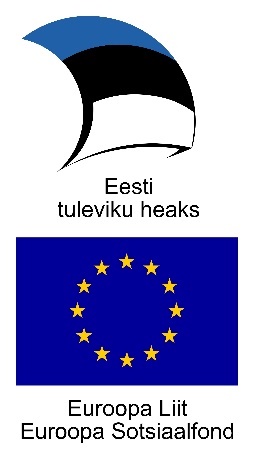 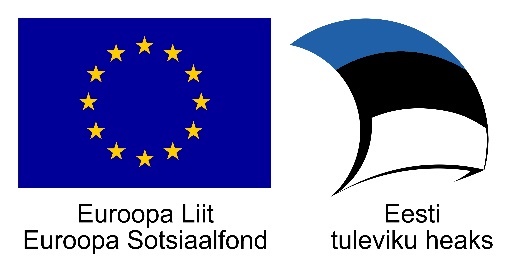 12.04.2021
Teavitamine
Teavitustegevuse näited:
Koolituse, seminari vm ürituse tegevuse toimumise ajaks pannakse üles A3 plakat; 
Koolituse, seminari vm ürituse registreerimislehtedele, päevakavadele, ettekannetele jms kirjalikele materjalidele lisatakse logo.
Toetuse saaja kodulehel projektiinfo kajastamisel lisatakse logo. Sõltumata digiseadmest peab veebilehele paigutatud või veebirakenduses kasutatud logo olema digiseadme ekraanil nähtav, ilma, et kasutaja peaks ekraanile kuvatavat lehekülge allapoole kerima.
Meediakajastuse korraldamisel jälgida, et oleks olemas viide rahastamisallikale.
Meenetele lisatakse logo.
12.04.2021
Järelevalve
Kohapealsed kontrollid (etteteatatud ja etteteatamata);
Auditid;
Järelevalvemenetlused (finantskorrektsioonid, vabatahtlikud tagastused).
12.04.2021
Allikad ja juhendid
Vooru veebileht:
https://www.rtk.ee/meede-tooandjate-ja-oppeasutuste-koostoo-toetamine-praktikasusteemi-arendamisel
E-Toetuse videojuhendid:
https://www.rtk.ee/toetuste-taotlemine-ja-korraldamine/taotlusvoorud/abiks-taotlejale#e-toetuse-kasutusjuhendid
Teavitamise juhendid ja A3 teavitusplakati generaator:
https://www.rtk.ee/toetusfondid-ja-programmid/euroopa-liidu-valisvahendid/logod-ja-sumboolika
12.04.2021
Aitäh!
12.04.2021